Развитие творческих способностей обучающихся в условиях реализации ФГОС
Галактионова Н. Е., руководитель ГМО учителей русского языка и литературы, учитель МАОУ «Гимназия № 80 г. Челябинска»
Творчество – это способность удивляться и познавать, умение находить решение в нестандартных ситуациях, это нацеленность на открытие нового и способность к глубокому осознанию своего опыта.
«PISA позволяет понять, какая страна будет более конкурентоспособной в будущем за счёт потенциала подрастающего поколения»

 Галина Ковалёва,  руководитель центра оценки качества образования Института содержания и методов обучения РАО, координатор PISA в России
В исследование PISA включены задания разного типа. Почти половину из них составляют вопросы, предполагающие свободные ответы. А есть вопросы с определённым, нерасширяемым списком ответов. Это значит, что ученик должен выдать самостоятельный ответ, который будет ограничен конкретными словами или числами. Почти треть всех заданий в тесте составляют вопросы с готовыми вариантами ответов. 

Главное отличие программы PISA от ЕГЭ, ОГЭ и других российских тестов заключается в том, что она, в первую очередь, оценивает возможность школьников руководствоваться здравым смыслом и логикой при выполнении нестандартных задач. В этом отношении можно сказать, что PISA следует современным образовательным трендам, ведь способность учеников применять школьные знания в жизни — это важнейший аспект функциональной грамотности и навыков XXI века.
Задания PISA проверяют не заученный материал по биологии, географии, физике и обществознанию, а владение учеников компетенциями в различных контекстах этих предметов и межпредметного взаимодействия: здоровье человека, природные ресурсы, окружающая среда, экология, открытия в области науки и технологии. Существуют интерактивные задания, направленные на наблюдение за каким-то объектом, в которых нужно сделать вывод о том, как функционирует этот объект. Есть задания с аналитическим решением, в которых стоит задача предусмотреть дальнейшее развитие событий или действие каких-то предметов. В 2015 году появились в PISA и задания для коллективного выполнения — коллаборативные. В таких задачах предусмотрено совместное решение проблем. В качестве партнёров выступают виртуальные помощники, с которыми можно обсуждать, анализировать и решать заданную проблему: что-то организовать, создать, придумать, переделать или наладить. Такие задания показывают, как ученик взаимодействует с партнёром, как распределяет обязанности, и умеет ли договариваться.
Показатели России в международном рейтинге стран, ученики которых проходили тестирование PISA, из года в год остаются невысокими. Но надо признать, что в последнее время нашей стране всё-таки удалось их немного улучшить. Российское Министерство образования решило сделать приоритетными другие направления учебной деятельности и объявило, что коммуникация, совместная работа и умение выстраивать свою деятельность станут ключевыми навыками, развитию которых должно способствовать обучение в школе.
Современное российское образование характеризуется поворотом школы к компетентностному, личностно-ориентированному обучению. Стратегической задачей школьного образования в целом становится формирование у школьников ключевых компетенций, важнейшей из которых является коммуникативная. Выделение её в образовательном процессе обусловило не только повышение статуса русского языка как учебного предмета, но и необходимость разработки новых подходов в системе обучения русскому языку в школе. Именно на это нацеливает Государственный образовательный стандарт.
Функциональная грамотность – это способность человека получать, понимать, осваивать, перерабатывать, хранить и передавать, эффективно использовать информацию, и прежде всего текстовую, в ежедневной бытовой, учебной, профессиональной и общественной жизни.
Зачем в исследовании PISA приступают к оценке способности к креативному мышлению?
Творческое мышление – основа для появления нового знания, инновационных идей; привычка мыслить креативно всё заметнее влияет на общественное и духовное развитие, на развитие производства

Привычка размышлять и мыслить креативно – важнейший источник развития личности учащегося

Способность к креативному мышлению базируется на знаниях и опыте и может быть предметом целенаправленного формирования

Участие в международном исследовании может способствовать позитивным изменениям практики обучения и образовательной политики
Модели заданий: письменное самовыражение
Создание свободных высказываний и текстов (с указанными ограничениями по объёму);
Выдвижение идей для создания текстов на основе рассмотрения различных стимулов, таких как фантастические иллюстрации, рисованные мультфильмы без заголовков, или ряд абстрактных картинок;
Оценка креативности приводимых высказываний, например, заголовков, историй, лозунгов
Совершенствование собственных или чужих текстов.
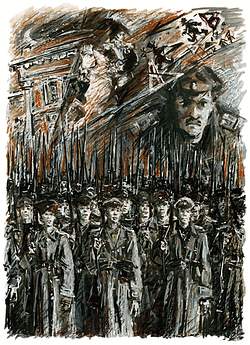 Придумайте и запишите несколько разных заголовков к приведённой иллюстрации
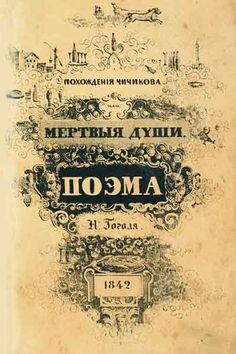 Рассмотрите обложку книги. Как вы думаете, о чём может быть эта книга? Предложите несколько версий и кратко их опишите.
О сколько нам открытий чудныхГотовят просвещенья дух,И опыт, сын ошибок трудных,и гений, парадоксов друг…

А. С. Пушкин